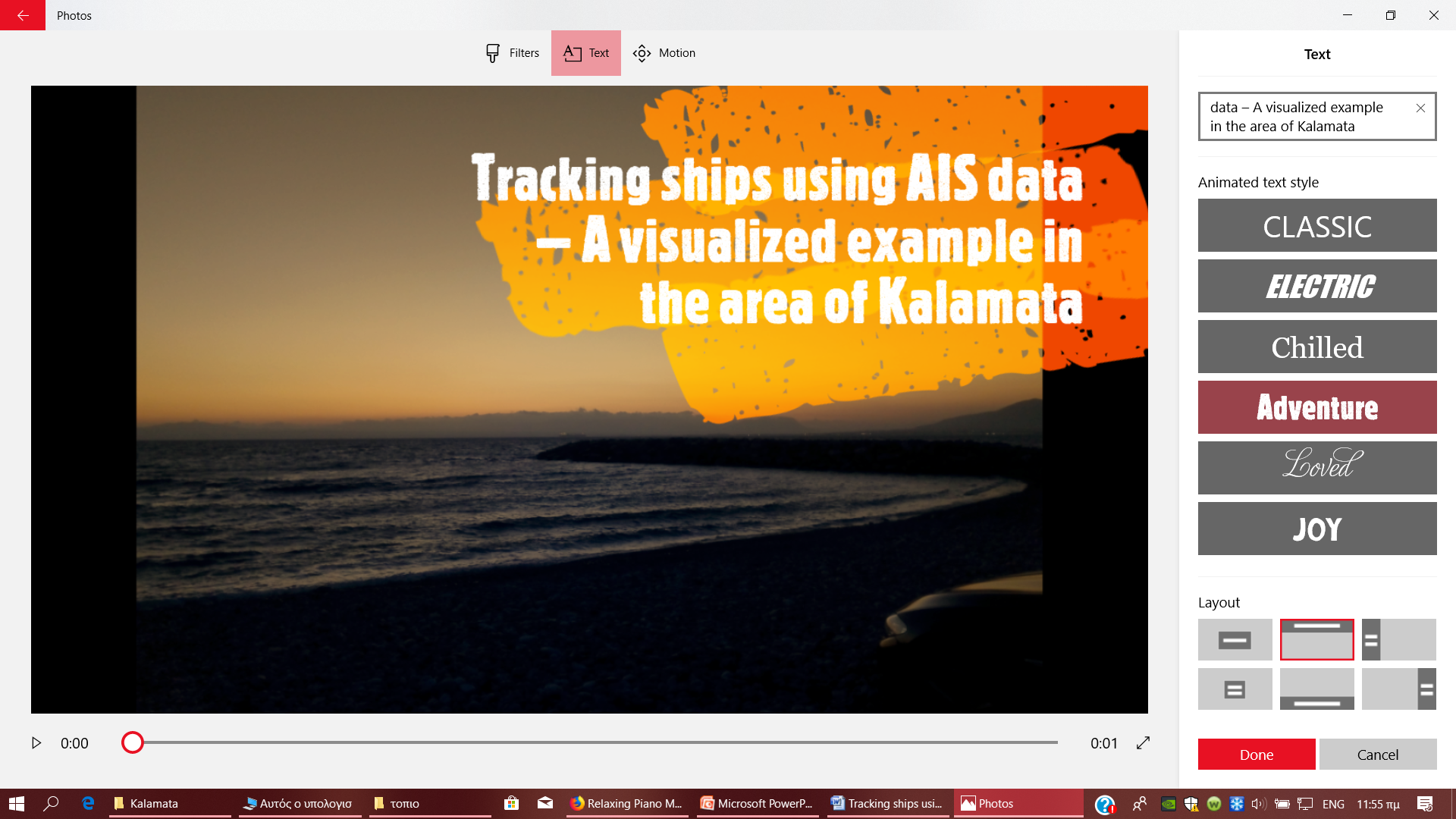 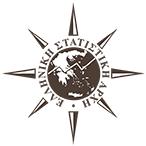 Hellenic Statistical Authority (ELSTAT)
Christina Pierrakou – Eleni Bisioti
 ELSTAT – 5.10.2018
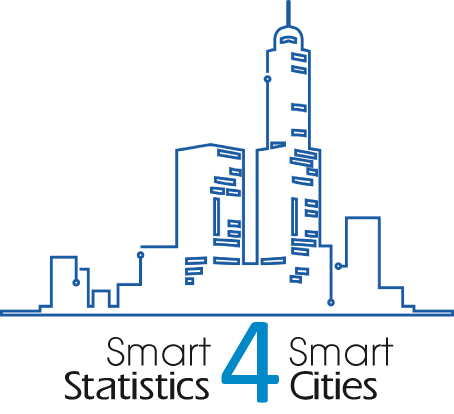 Conference Smart Statistics4Smart Cities 5-6 October, Kalamata
Overview
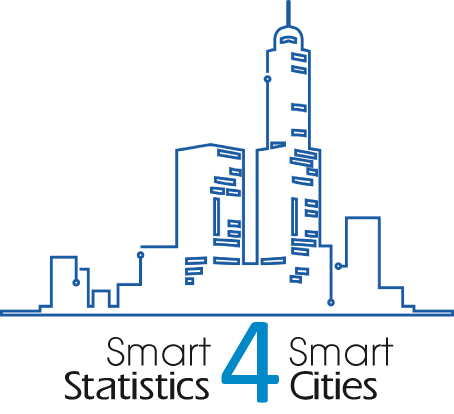 Conference Smart Statistics4Smart Cities 5-6 October, Kalamata
Introduction
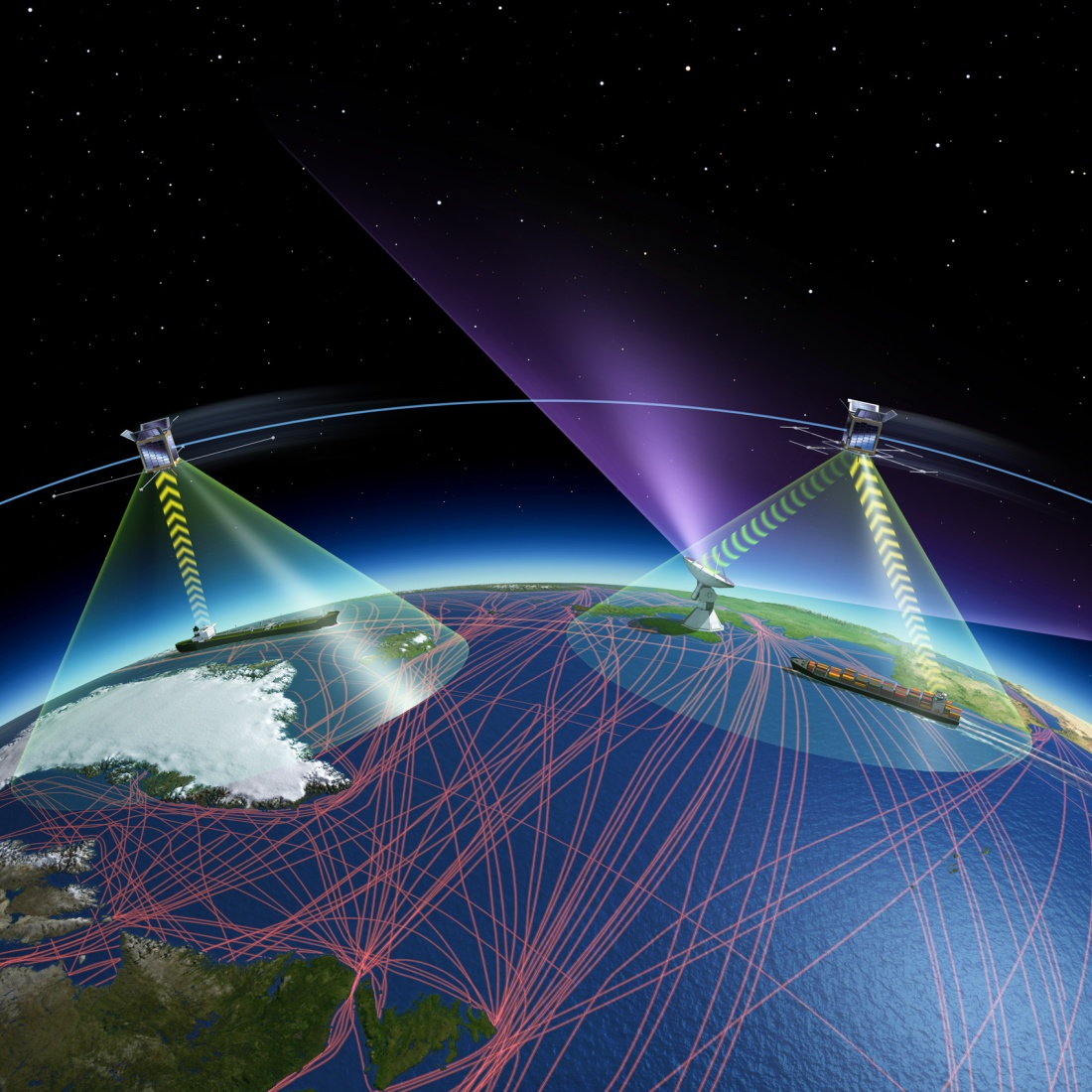 Research on the use of AIS data for official statistics  was part of the ESSnet Big Data project, performed by The Netherlands (Work package leader), Greece, Poland, Norway and Denmark.
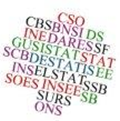 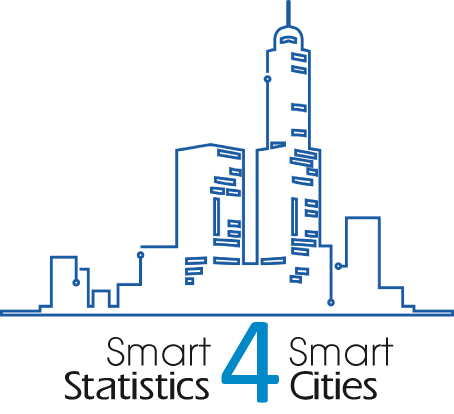 Image source: http://www.esa.int/Our_Activities/Telecommunications_Integrated_Applications/SAT-AIS_for_maritime
Conference Smart Statistics4Smart Cities 5-6 October, Kalamata
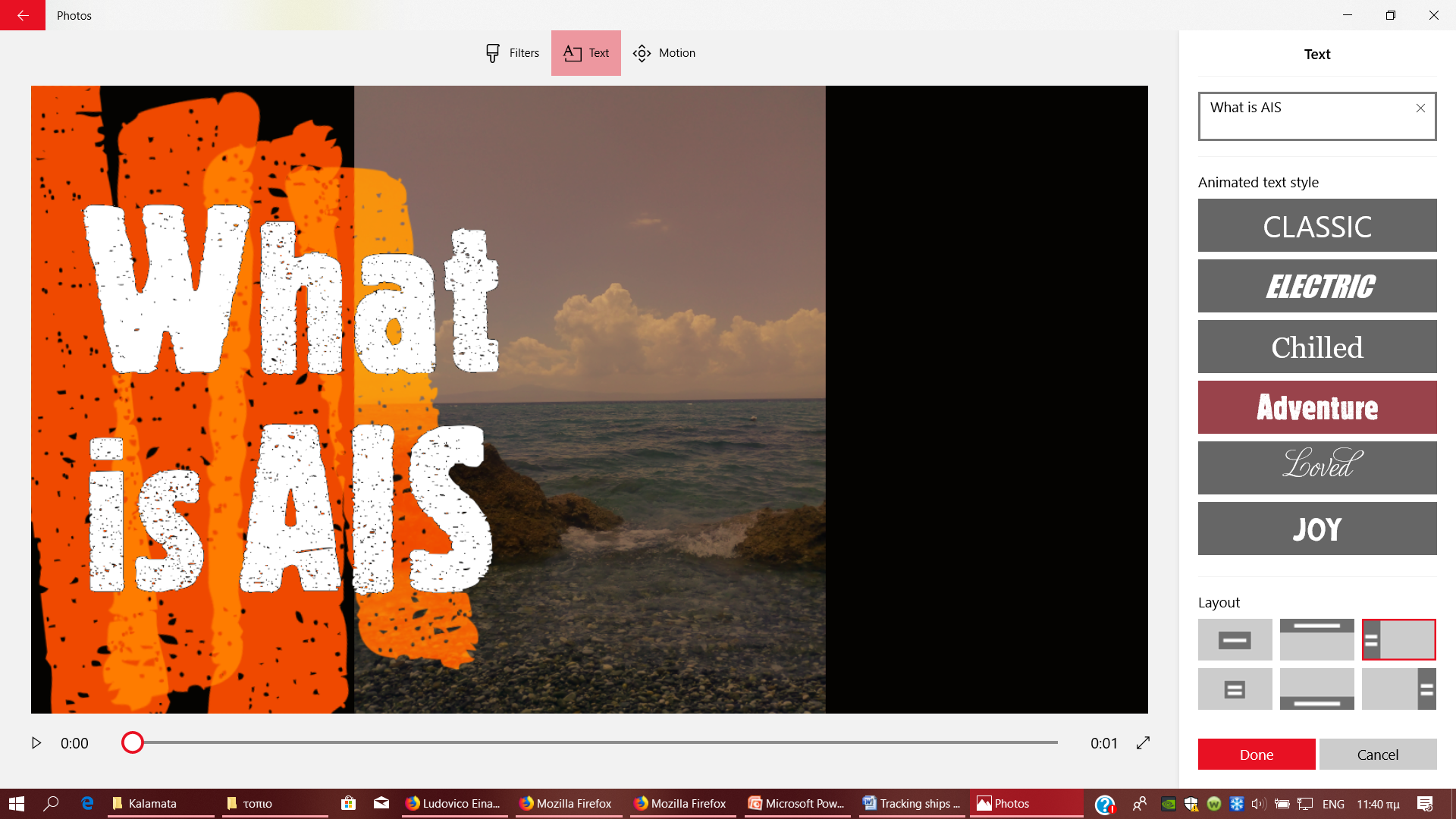 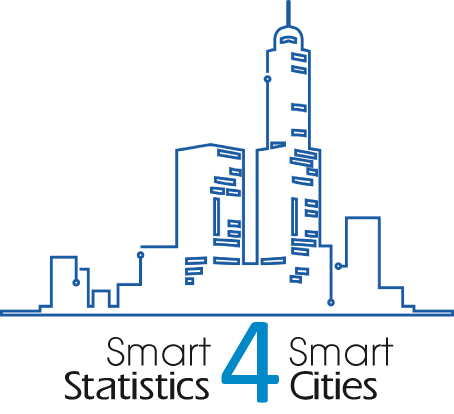 Conference Smart Statistics4Smart Cities 5-6 October, Kalamata
Automatic Identification System (AIS)
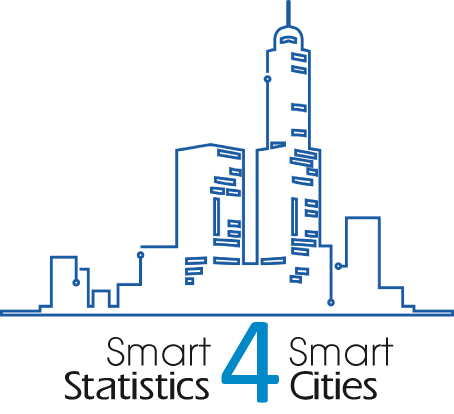 Conference Smart Statistics4Smart Cities 5-6 October, Kalamata
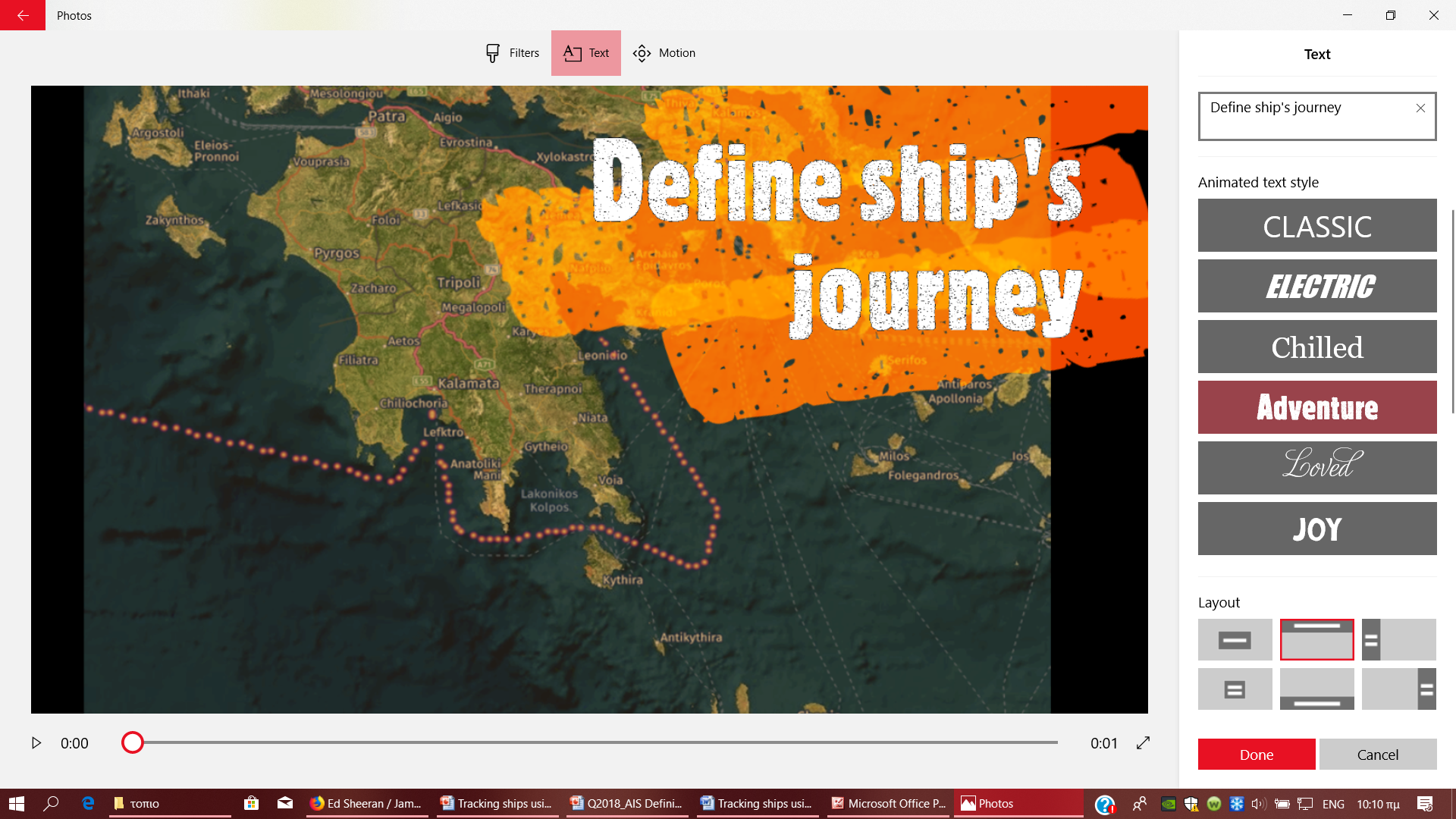 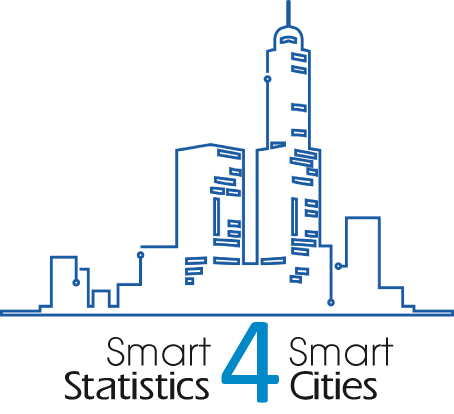 Conference Smart Statistics4Smart Cities 5-6 October, Kalamata
Define ship’s journey
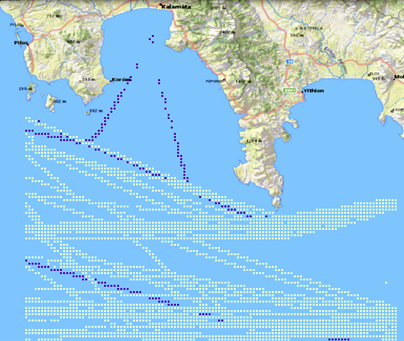 Raw AIS Data
Data ready for spatio-temporal analysis
Cleaning/Filtering  Vessel POINTS  GIS layer
LINES GIS layer Data matching
Decoding AIS  Importing in a spatio-temp database
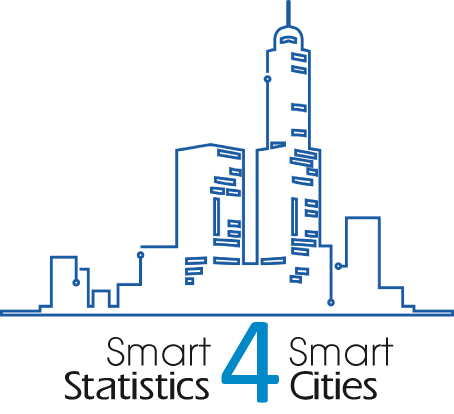 Conference Smart Statistics4Smart Cities 5-6 October, Kalamata
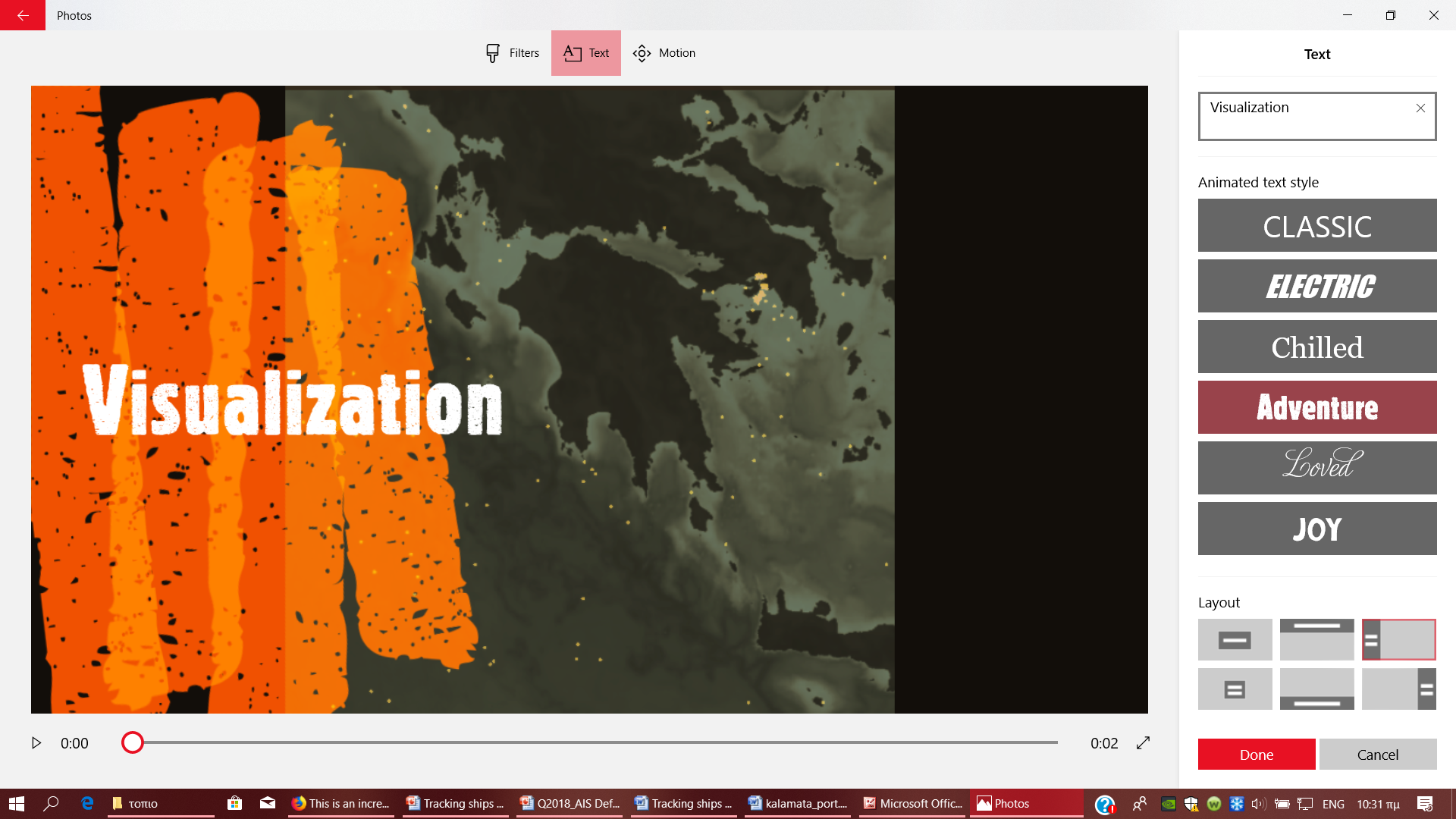 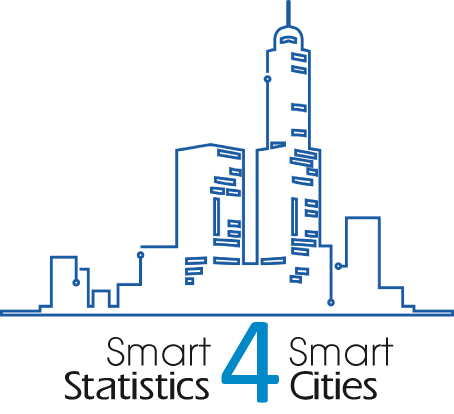 Conference Smart Statistics4Smart Cities 5-6 October, Kalamata
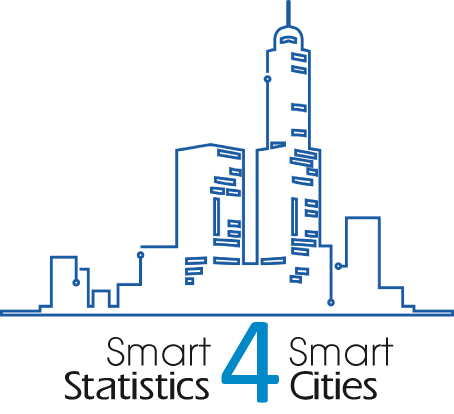 Conference Smart Statistics4Smart Cities 5-6 October, Kalamata
Visualization (2/3)
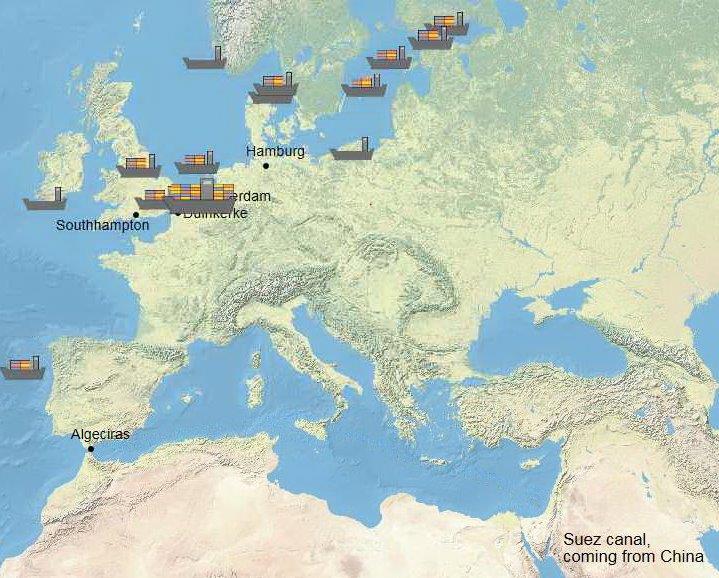 Source: Research site of Statistics Netherlands: http://research.cbs.nl/AIS_transshipment
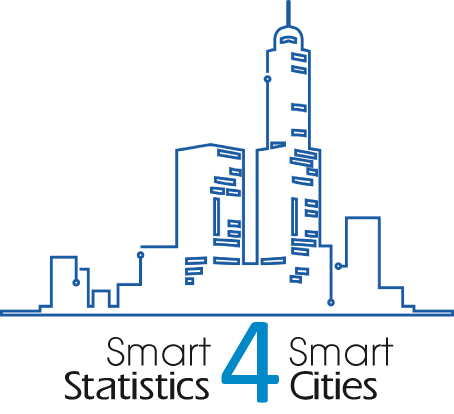 Conference Smart Statistics4Smart Cities 5-6 October, Kalamata
Visualization (3/3)
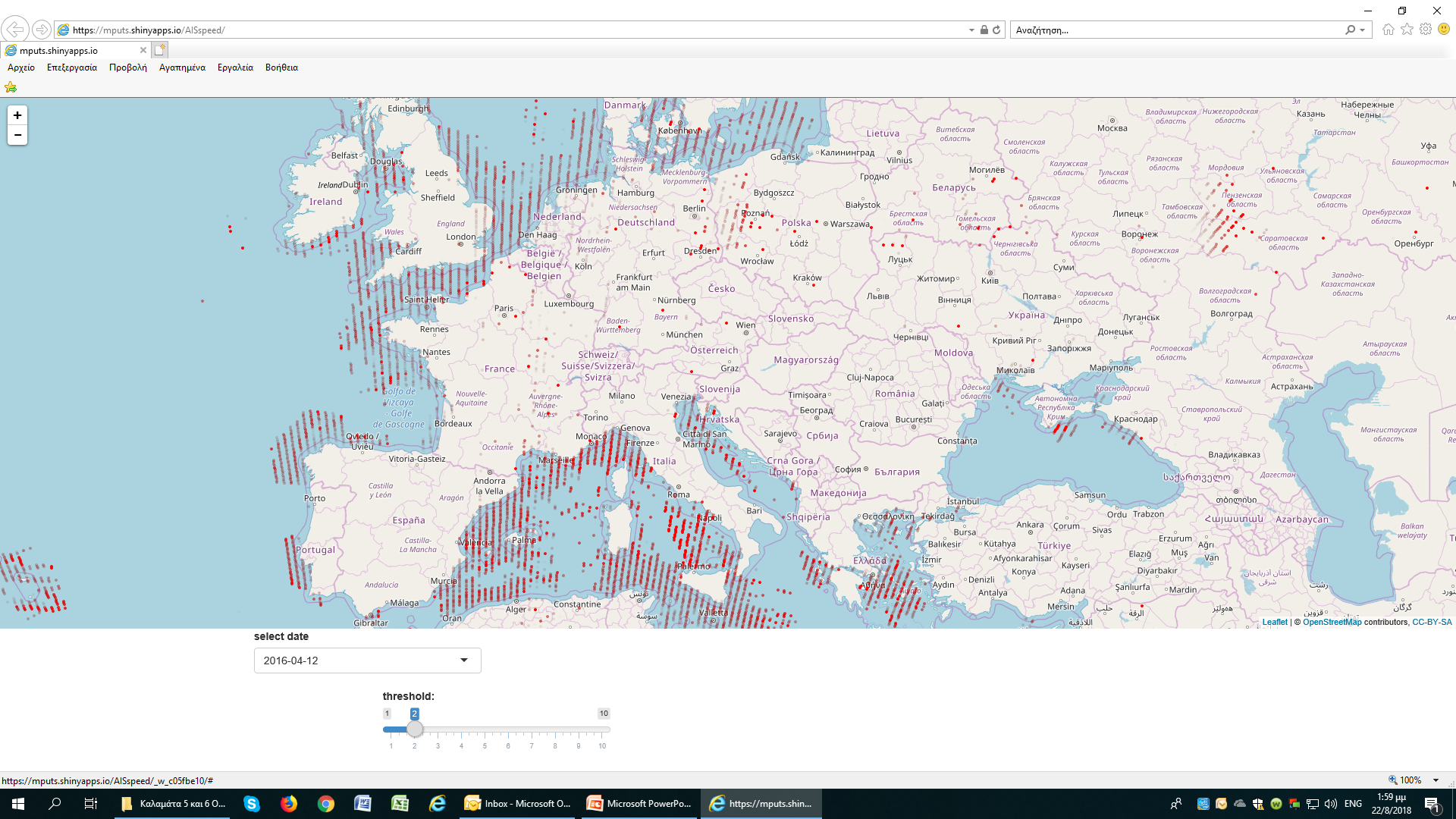 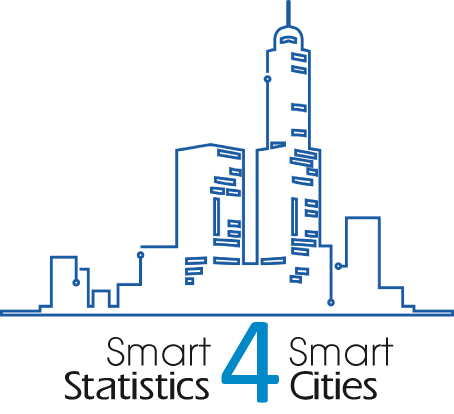 Conference Smart Statistics4Smart Cities 5-6 October, Kalamata
Benefits - Challenges from the use of AIS data
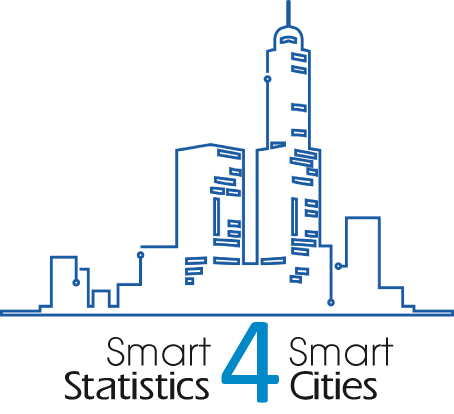 Conference Smart Statistics4Smart Cities 5-6 October, Kalamata
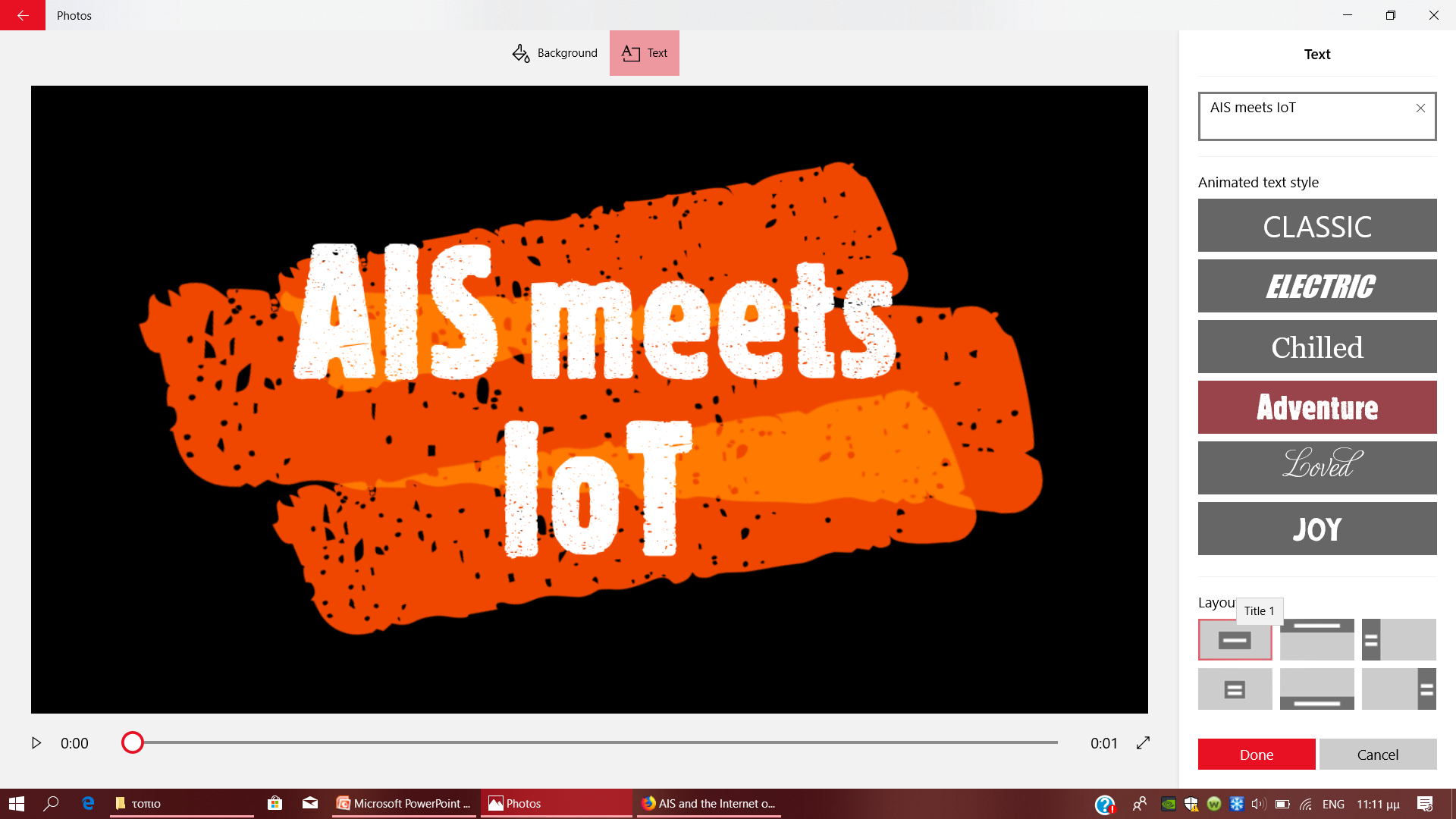 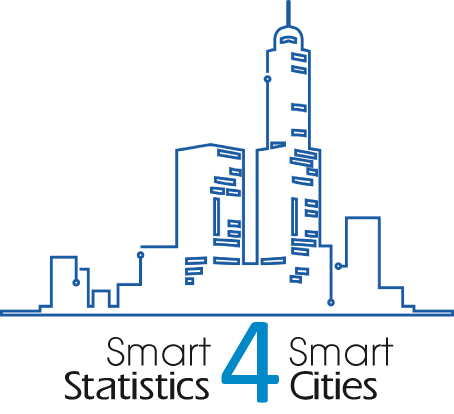 Conference Smart Statistics4Smart Cities 5-6 October, Kalamata
AIS meets IoT (1/2)
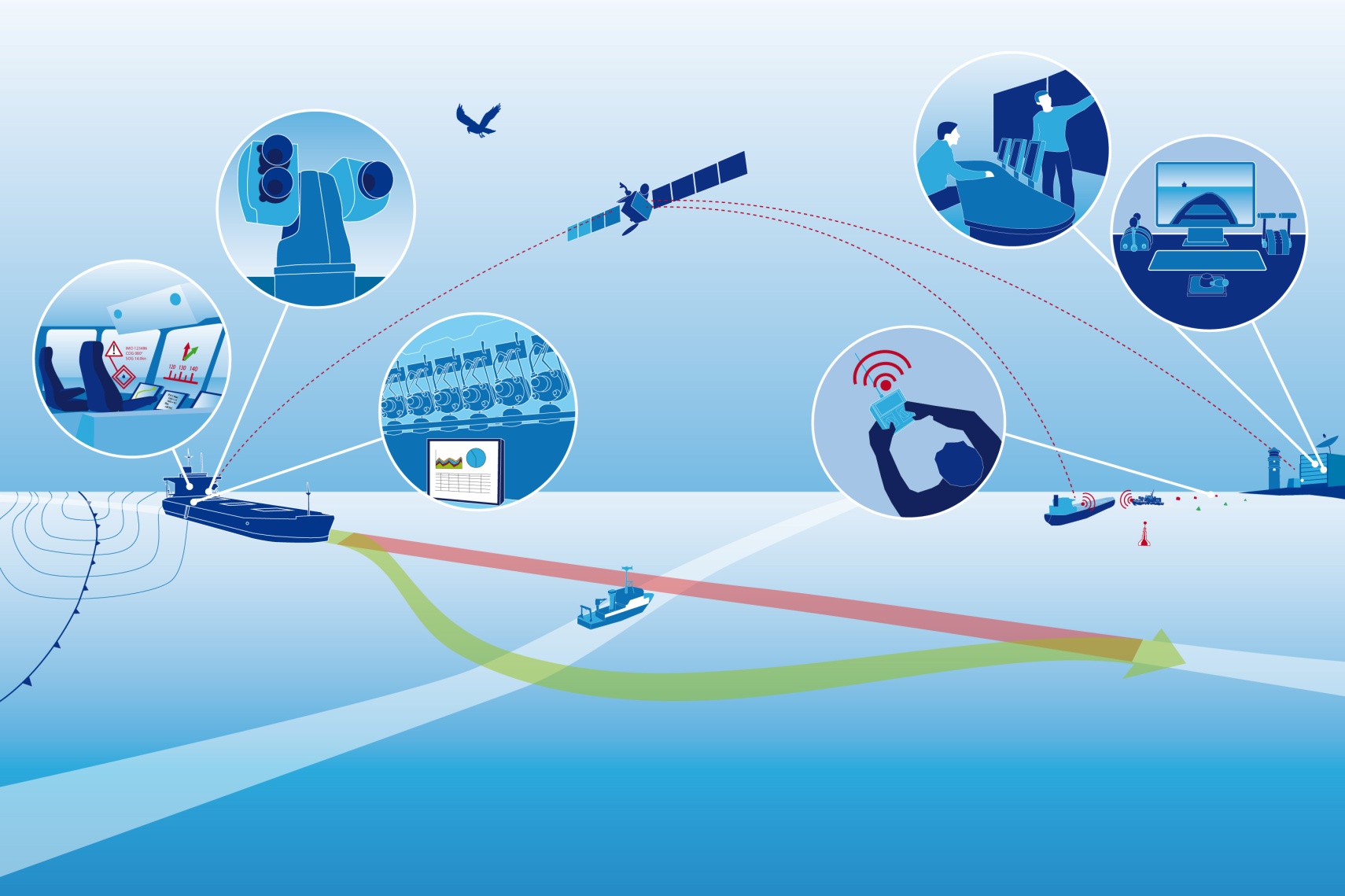 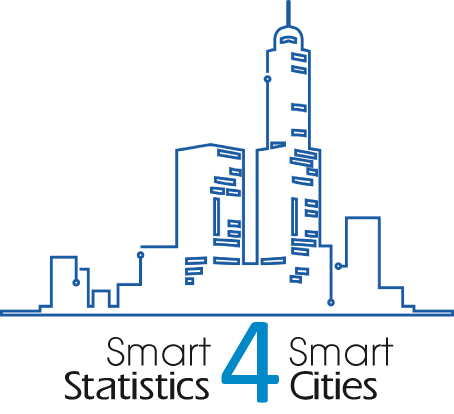 Image source: http://articles.maritimepropulsion.com/article/Ghost-ships-on-the-Oceans-Who-says-it-doesnt-work-Part-220685.aspx
Conference Smart Statistics4Smart Cities 5-6 October, Kalamata
AIS meets IoT (2/2)
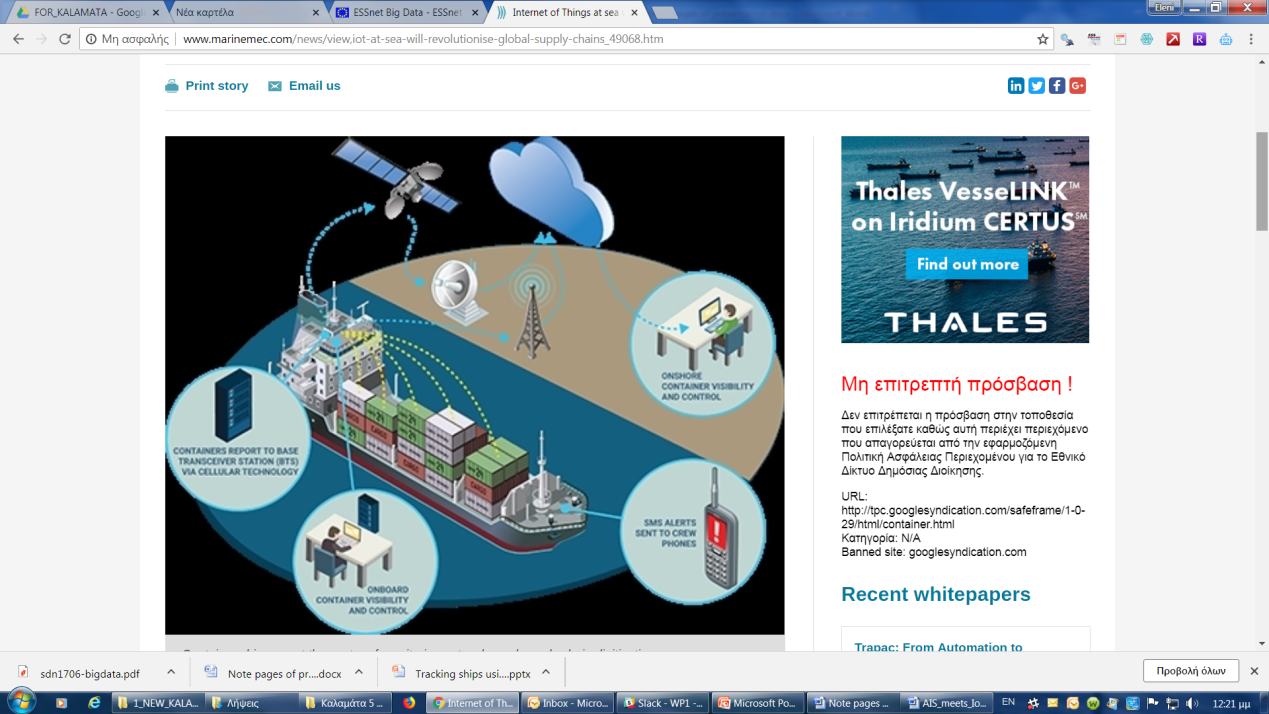 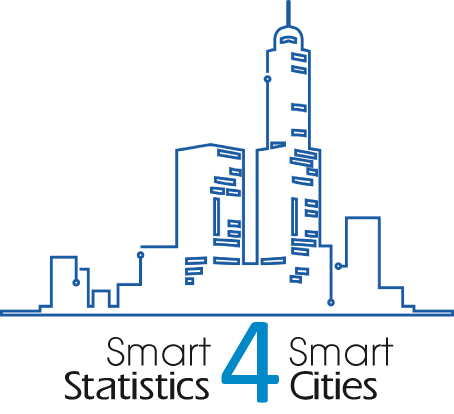 Image source: http://www.marinemec.com/news/view,iot-at-sea-will-revolutionise-global-supply-chains_49068.htm
Conference Smart Statistics4Smart Cities 5-6 October, Kalamata
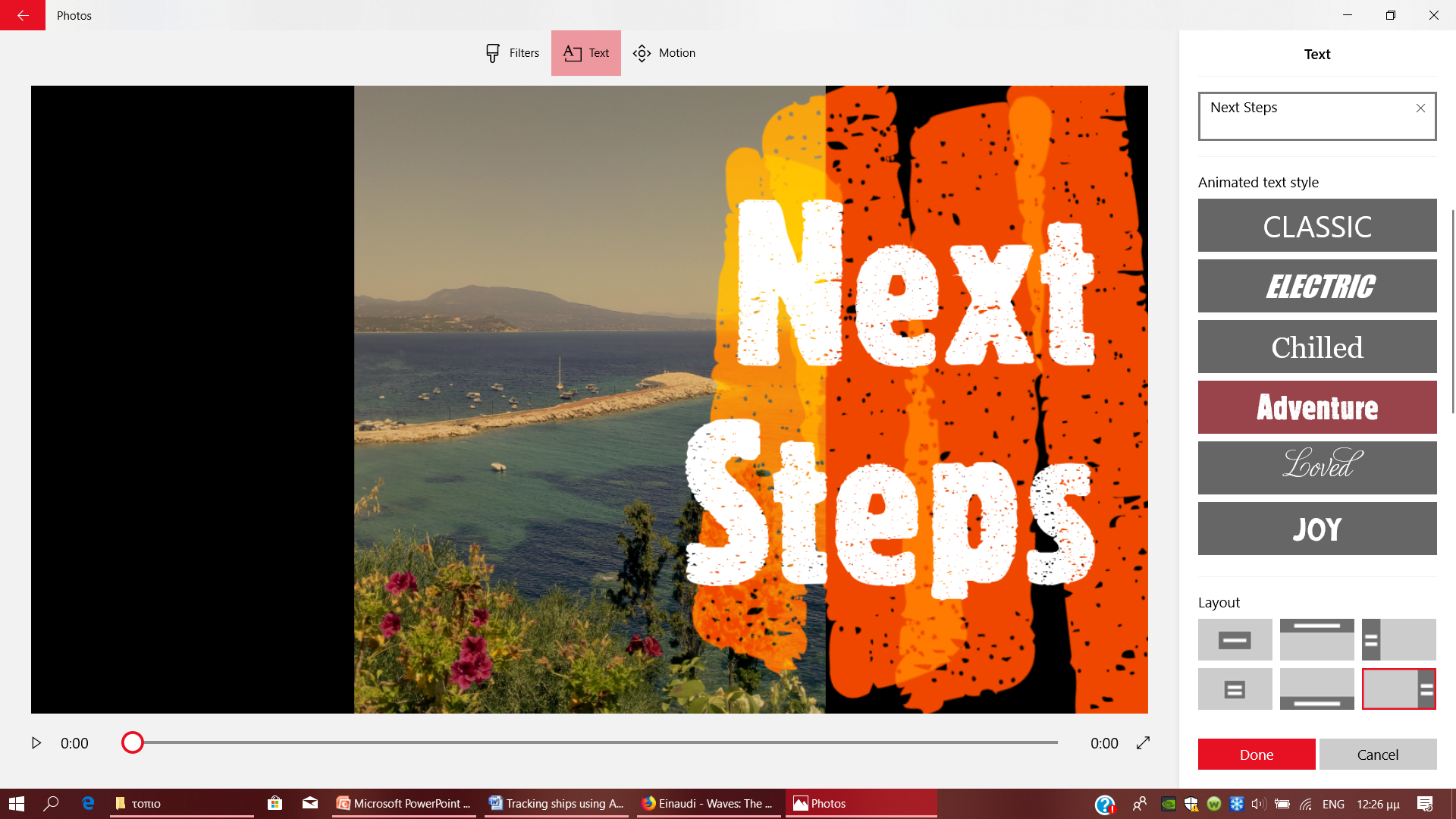 Conference Smart Statistics4Smart Cities 5-6 October, Kalamata
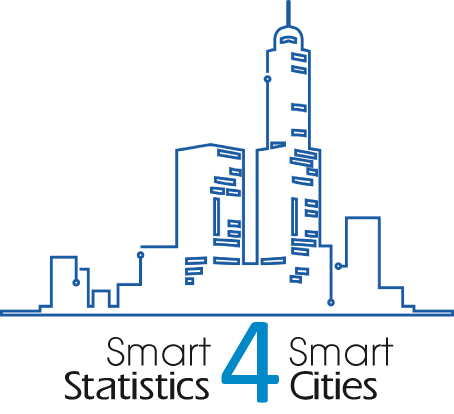 Next Steps
Conference Smart Statistics4Smart Cities 5-6 October, Kalamata
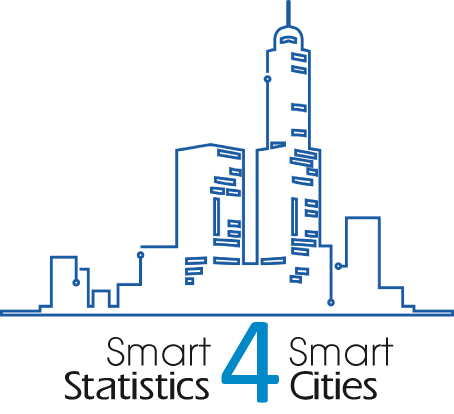 Tracking ships using AIS data – An example in area of Kalamata
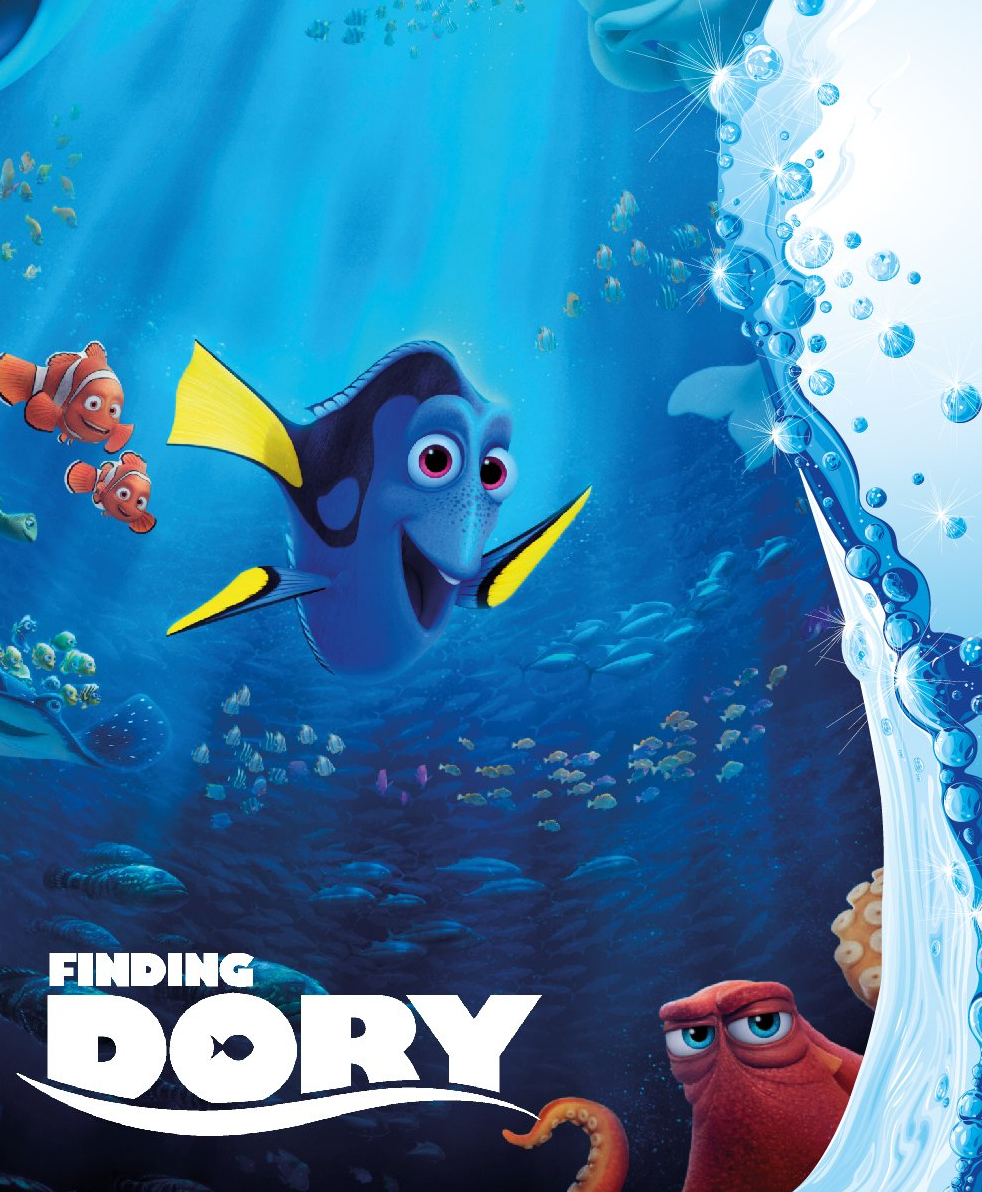 More information:
Wiki: https://webgate.ec.europa.eu/fpfis/mwikis/essnetbigdata/index.php/WP4 
Github: https://github.com/mputs/WP4/locations
Thank you!
Questions?
Christina Pierrakou, ELSTAT Greece, c.pierrakou@statistics.gr
Eleni Bisioti, ELSTAT Greece, e.bisioti@statistics.gr
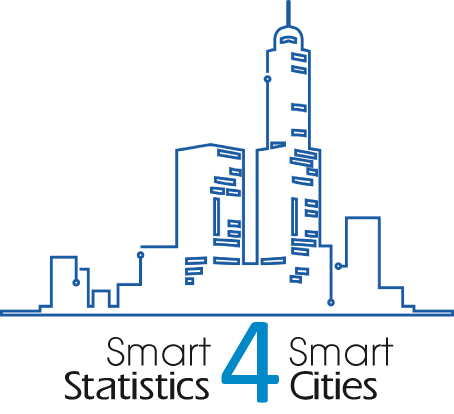 Conference Smart Statistics4Smart Cities 5-6 October, Kalamata
Conference Smart Statistics4Smart Cities - Kalamata 5-6.10.2018
References
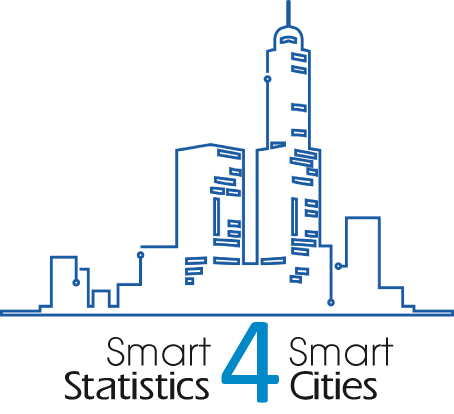 Conference Smart Statistics4Smart Cities 5-6 October, Kalamata